MIM115 Global Sports Business and Industry
Class 13: International Sports Events and Legacy
International Sport Events and the Legacy Effect
International Events
News Palco 23
Basketball players increase from 407k to 411k in 2023

https://www.palco23.com/competiciones/las-licencias-de-baloncesto-se-disparan-hasta-411885-en-2023-y-registran-su-maximo-historico 

IOC gives ticketing rights to AXS and CTS Event IM

https://www.palco23.com/competiciones/jjoo-los-angeles-2028-el-coi-asigna-los-derechos-de-ticketing-a-axs-y-cts-eventim
International Sport Events and the Legacy Effect
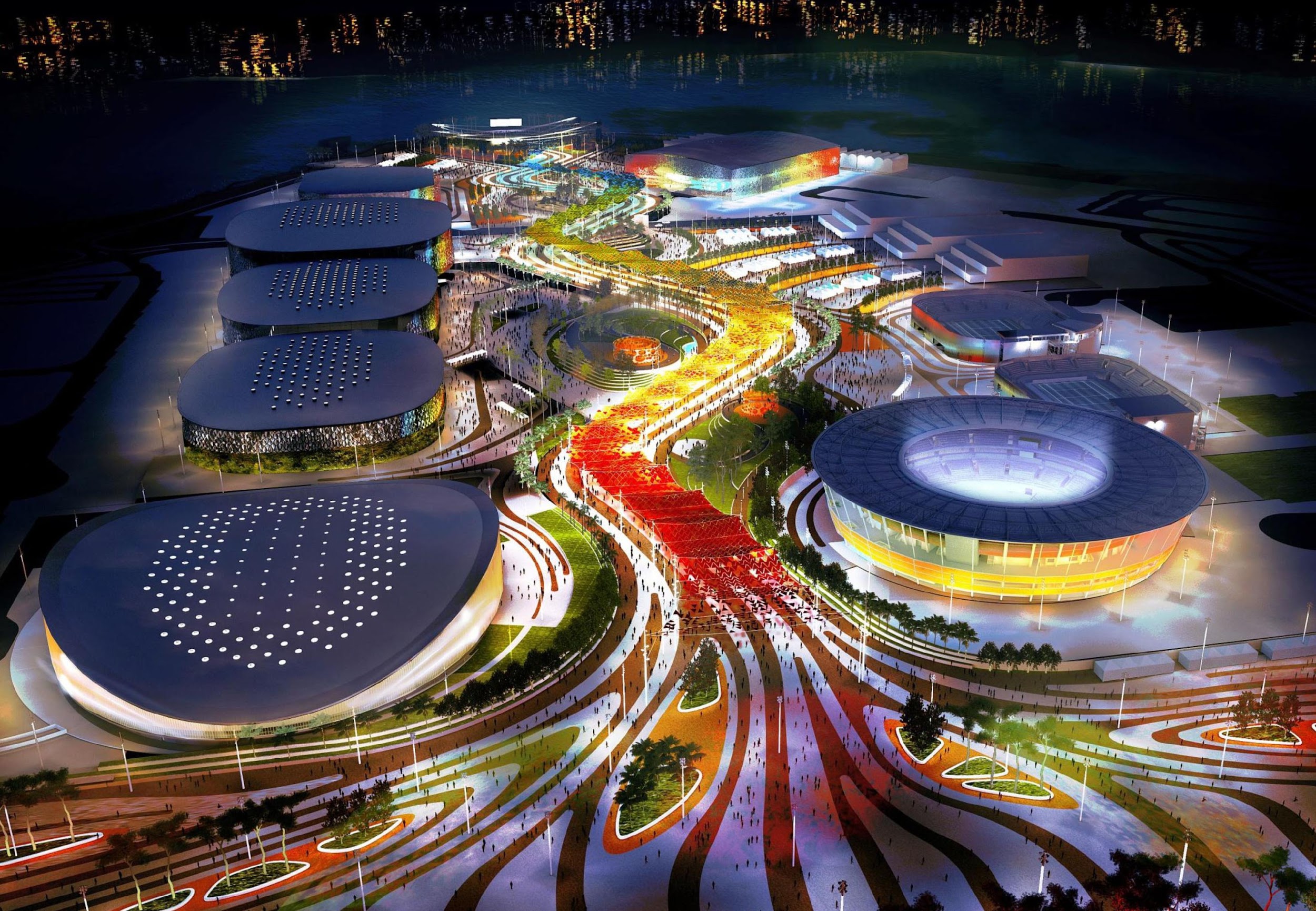 Economic impact: Spending on accommodation food, transportation, job creation, entertainment

Social impact: Cultural exchange and promotion of the area on a national and international stage
International Sport Events and the Legacy Effect
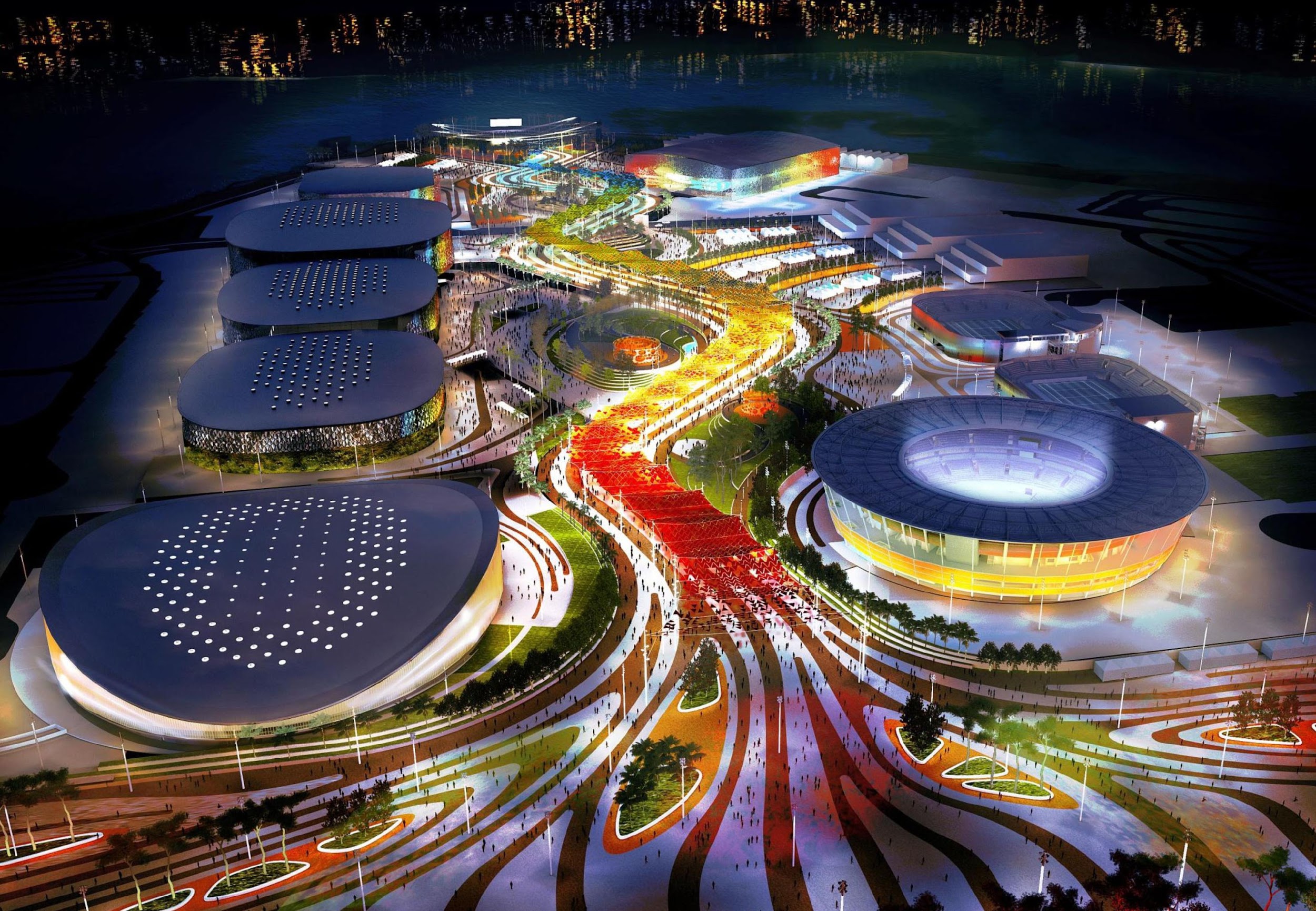 Environmental Impact: How to use facilities for multiple events, waste reduction programs and improvements in public transportation

Infrastructure Legacy: Upgraded sports facilities

Brand and Image: Country’s or the city’s image for long term economic and cultural benefits.
Greater Raleigh, North Carolina - Esports
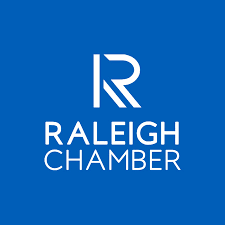 Tech Hub
Number five most educated city in the US
Great metro transport
189,000 students enrolled in higher education
8.8k international students enroll each year
Population has a high percentage of college graduates
Top Gaming Companies in Raleigh
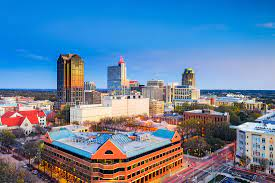 Epic games
IBM
Lenovo
Ubisoft
Events
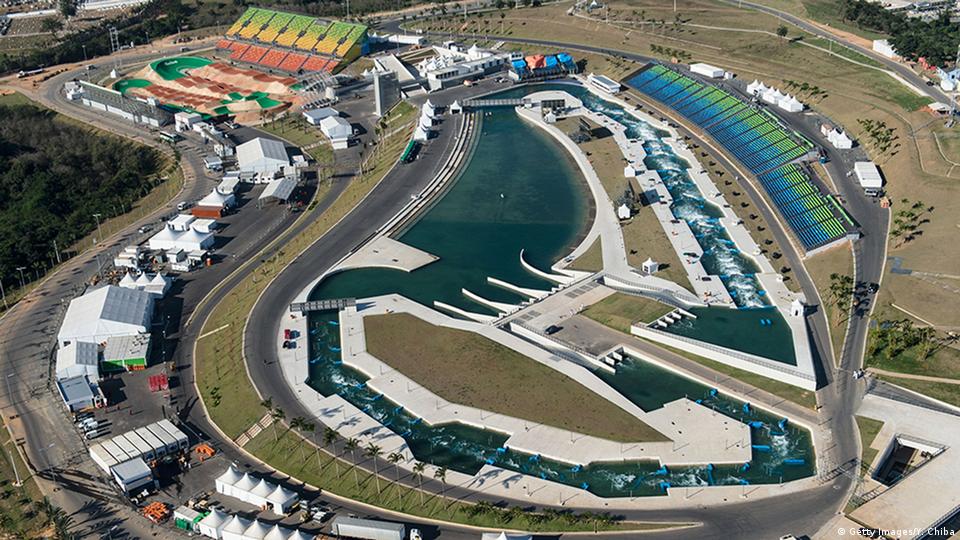 Carolina Games Summit
East coast game conference
GalaxyCon Raleigh
Major League Gaming
LCS Finals in 2023
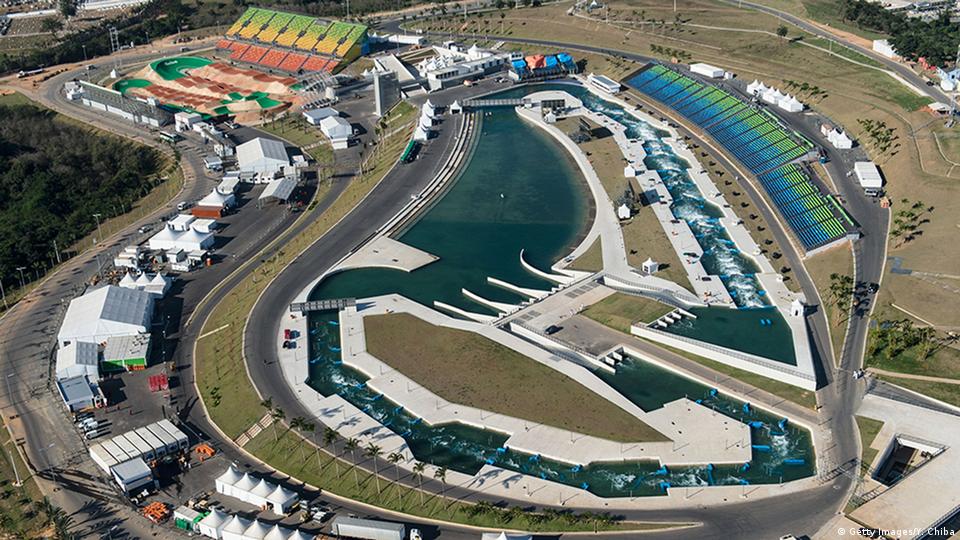 271k spectators
600k dollars in ticketing
550k in entertainment
500k in food and beverage


All those numbers exclude the impact of residents in the event
Game Curricula
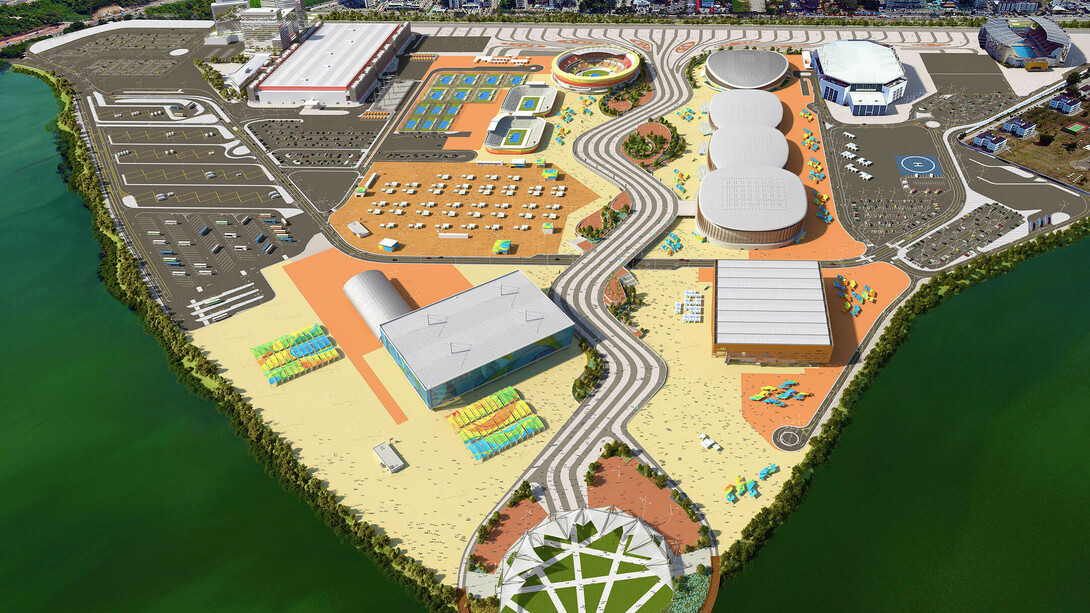 North Carolina State University 
Wake Tech Community College 
William Peace University 
Wake County Public School System
Activity
Each group has to focus on a city and a sports event (not the olympic games) 

In each point focus on differentiating the impact (short term) and the legacy (long term)

Explain why that city was ideal for that sports event

What other city would have been better

Structure and explain all the elements of the economic impact it had (entertainment, ticketing etc.)

The infrastructure available it has and how much of that infrastructure was used
Activity - Design a Legacy Plan
Each group selects a city, including geographic, economic, and social characteristics. This context will guide the development of their legacy plan.

Groups discuss and identify the unique opportunities and challenges their city faces in hosting the event. Consider factors like existing infrastructure, economic conditions, social issues, and environmental sustainability.

For the strategy: 

Propose initiatives to boost local businesses, attract investments, and enhance tourism beyond the Games. Consider the development of sports tourism and leveraging facilities for future events.
Activity - Design a Legacy Plan
Outline plans for sustainable infrastructure improvements that benefit the city long after the Games, such as transportation upgrades, sports facilities, and housing projects.

Develop programs to engage the local community in the Games, promote volunteerism, and ensure the Games' inclusivity and accessibility to all city residents.

Plan for eco-friendly Games with measures to minimize carbon footprint, manage waste, and promote biodiversity.
Thank You